16. Granular materials
Team Croatia
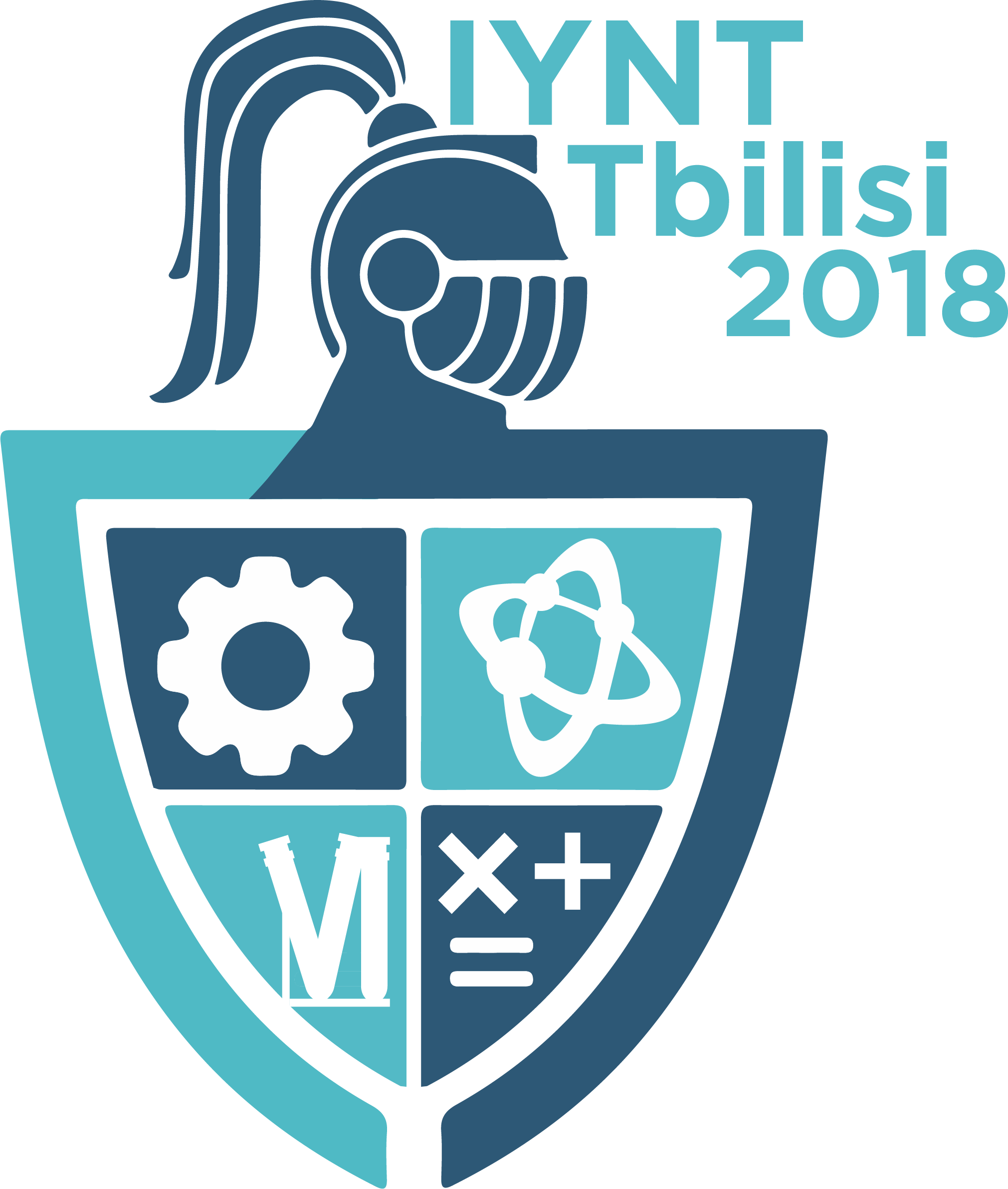 Reviewer: Elena Lukačević
Problem text
Suggest a study involving properties and behavior of granular materials.
2
Reporter
No theoretical slides (nor hypotheses)
Didn’t repeat experiments
Almost no quantitative data and no analysis or comparison
Reading from notes during the whole presentation
Analysis ofproblem
Analysisof data
Theoreticalintroduction
Hypotheses
Experiment
Conslusion
OK
Not so good
Very good
3
Opponent
Good claryfying questions (repetability of experiment)
Noticed that there was no theoretical model
Noticed the lack of quantitative data and problems with repetability
4
Discussion
Why does the pressure of the sand remain unchanged?
 Effects of vibration on different granular materials?

 Intetresting points
 Could’ve discussed the parameters more
5
Thank you!
Team Croatia
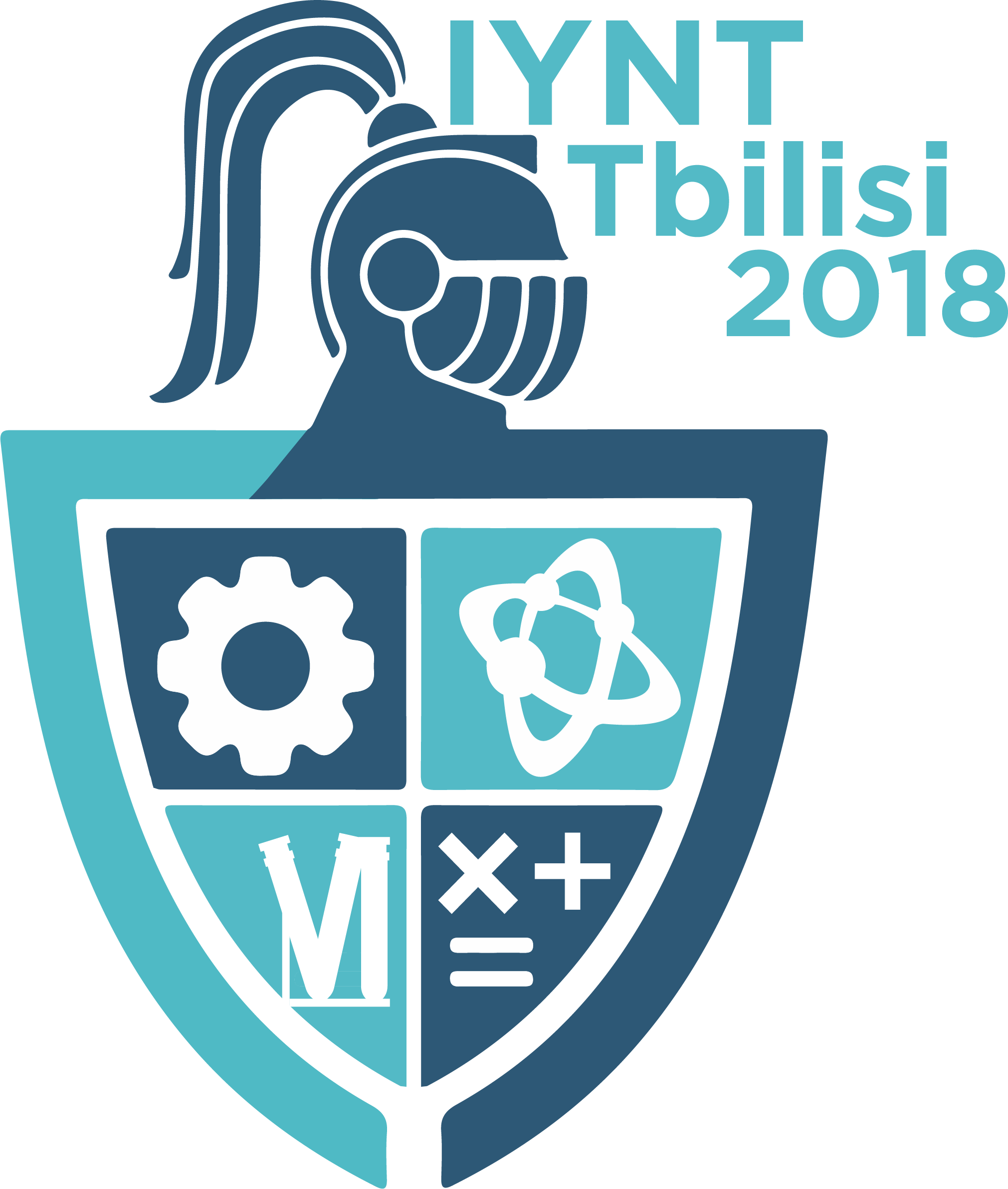 Reviewer: Elena Lukačević